Canadians Want More Options for Decentralized and Hybridized Clinical Trials


CTO Conference– November 7, 2024
Mike Lapenna and Donna Lillie
[Speaker Notes: Dawn to come up to podium (will be seated near the stage) to introduce Donna and Mike as College members, and hand it over to Donna and Mike at the podium]
Our research and its goal
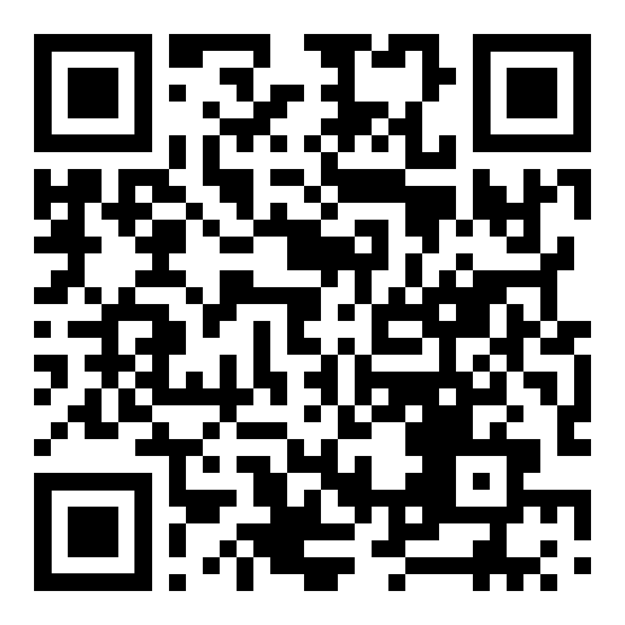 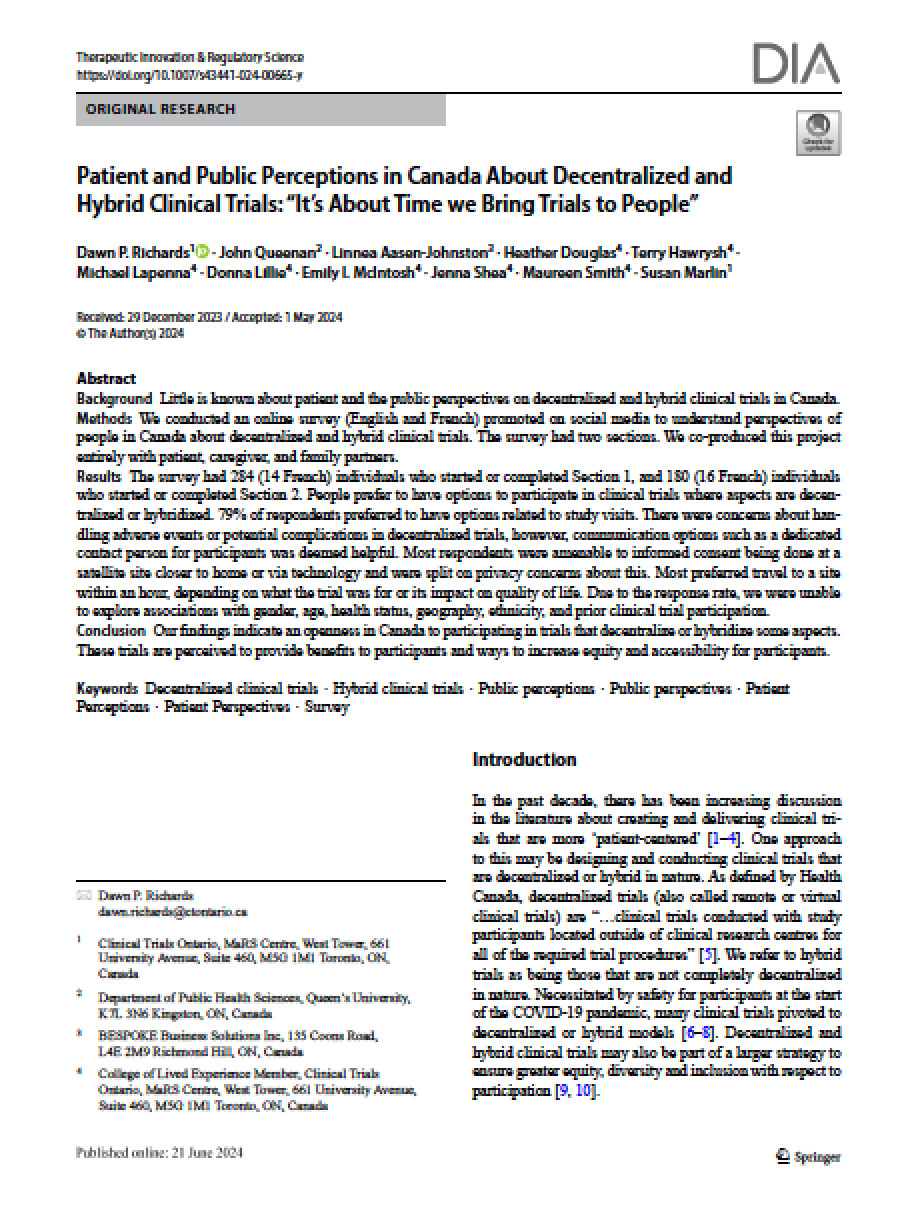 Our study aimed to assess the attitudes of potential participants towards decentralized and hybrid clinical trials, and to explore associations with gender, age, health status, geography, ethnicity, and prior clinical trial participation.
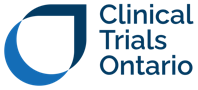 [Speaker Notes: Donna - The research study aim is on the slide, along with a picture of the paper and the QR code takes you to the online version. What makes this study unique is the full evolution of the study from concept to publication and the role of the patient/caregiver/community.]
Our methods: Working with the College
Always circled back to inform College members  of how their insights and input influenced further discussions and work
The idea for a survey came from discussions with the College and other members of the clinical trials community
Hosted a number of meetings with the College so they could provide input on each step of the work: 
Developing the survey
Testing the survey
Sharing the survey
Analyzing survey results
Writing and publishing manuscript
Supported College members in different ways so they could participate in ways that worked for them:
Offered honoraria for all activities
Hosted meetings on two different dates/times so as many people could join each meeting as possible
Gathered their insights in different ways and took it all in to account
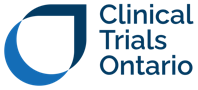 [Speaker Notes: Donna - This is important to talk about if you have time – this is novel in terms of how we did our work together

CTO’s College of Lived Experience members were instrumental in generating the idea for this survey, in designing and launching the survey, and in analyzing and interpreting the survey results. 

Our engagement approach included several virtual workshops (using Zoom) over approximately one year to understand if such a survey would be of value, to co-design the survey questions, and to review and analyze survey results so as to understand different lived perspectives related to these. Members who were interested in participating in the project or in different aspects of the project were asked to register for each virtual meeting. An application called Basecamp was used to communicate privately with College members instead of email. Any materials or expectations related to meetings were provided about one week in advance of the meetings along with details about an honorarium that was offered and how to accept it. Generally, two meetings with the same agenda were hosted on different dates and times to enable more members to attend and each meeting was hosted as a discussion where notes were taken and members’ input was used to shape all aspects of the project. For example, a number of meetings were hosted to determine the exact wording of survey questions and responses. College members pre-tested the survey before it was launched. 

A number of College members (HD, TH, DL, ML, EM, JS, MS) are authors on this paper or have been acknowledged for their contributions (MJ, JD). 

Our publication includes the Guidance for Reporting Involvement of Patients and the Public (GRIPP2) checklist to detail College members’ involvement in this work in Supplementary Materials]
Our methods
Descriptive, cross-sectional, self-reported, open survey, administered via Qualtrics online survey data collection platform
CISCRP’s survey provided framework for questions, varying response options included 5-point Likert, multiple choice, ranked and open ended text
After providing informed consent, respondents completed two sections: 1) 39 questions, 2) 42 questions (optional)
?
Recruitment followed modification of Dillmans Total Design Method, shared on social media (CTO, health charities, and patient organizations), open September –December 2022
Approved by Queen’s Health Research Ethics Board, data stored on encrypted hard drive on Queen’s servers  (5 years)
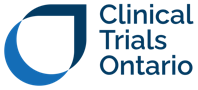 [Speaker Notes: Donna - A bit more about the methods in case it’s helpful:
The Center for the Information and Study of Clinical Research Participation’s (CISCRP’s) annual Perceptions and Insights Study survey (2021) provided a useful starting framework for questions and the survey was finalized based on input and guidance from CTO’s College of Lived Experience
Administered on Qualtrics
Aimed for 385 responses
Questions in each section included different response options such as: 5-point Likert scales, multiple choice, ranked, or open-ended text. Each section was designed to take approximately 10 min to complete. The two sections were designed purposefully. We put the first section full of questions we really wanted responses to, and the second section had questions we were hoping people would answer, but if they dropped off at this point, that was ok too
Informed consent was obtained from each survey participant. Participants were informed about the study background, purpose, its voluntary nature, expected time to completion, and that no directly identifiable information would be collected or reported, including IP addresses. We conducted a manual review of the responses and found no evidence of multiple entries made by single individuals.]
What we found: Respondent demographics
325 people consented to participate (23 French language)
248 completed section 1
169 completed section 2
Average age: 51 years old
55% were aged 50+ years
Range 20-83 years (SD: 14)
#
Gender
Women: 77%
Men: 21%
2SLGBTQIA: <2%
Education
30% Undergraduate
49% Graduate and Postgraduate
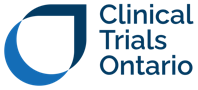 [Speaker Notes: Mike - We estimated that approximately 5000 potential participants would see the invitation to participate, based on the survey being distributed through various mailing lists and on social media, and that between 21% and 72% would fill out the survey questionnaire [20]. 
A minimum sample size of 385 was calculated to have a confidence level of 95% with a 5% margin of error [21].]
What we found: Respondent demographics (cont’d)
Ethnicity
85% Caucasian
Daily Life Status
45%  Working Full time
55%  Retired, Long Term Disability, Working Part time, Other Unpaid
Household Income
39%  > $100,000
45%  < $100,000
16%  No answer
Geographic Location
68% Central Canada (Quebec and Ontario)
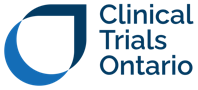 [Speaker Notes: Mike - These are the highlights in terms of respondents (and how many people consented vs. completed each section)

For more on demographics of respondents, you can take a look at the full table in our paper: https://link.springer.com/article/10.1007/s43441-024-00665-y/tables/1

From our Discussion in the paper, in case you would like to compare to what is out there: 
respondents were primarily middle-aged, Caucasian women with a high level of education and income, and is supported by the literature relating to this recruitment approach [9]. However the high response rate from women about clinical trials is interesting given that they are among a population that has historically been excluded from trials for a variety of reasons [25]. Furthermore, patient organizations’ and health charities’ audiences and communities may be more experienced with respect to clinical trial participation, and may be more knowledgeable and aware of clinical trials than members of the general public.

Note on the last point – two separate questions were asked here about number of health conditions and life threatening illness and coincidentally they had the same response number]
What we found: Respondent demographics (cont’d)
How would you consider your health?
60%  Good or Excellent

Do you have a chronic health condition?
68%  One or more

Do you have (or had) a life-threatening illness?
36%  Yes
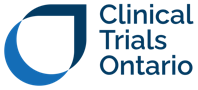 [Speaker Notes: Mike - These are the highlights in terms of respondents (and how many people consented vs. completed each section)

For more on demographics of respondents, you can take a look at the full table in our paper: https://link.springer.com/article/10.1007/s43441-024-00665-y/tables/1

From our Discussion in the paper, in case you would like to compare to what is out there: 
respondents were primarily middle-aged, Caucasian women with a high level of education and income, and is supported by the literature relating to this recruitment approach [9]. However the high response rate from women about clinical trials is interesting given that they are among a population that has historically been excluded from trials for a variety of reasons [25]. Furthermore, patient organizations’ and health charities’ audiences and communities may be more experienced with respect to clinical trial participation, and may be more knowledgeable and aware of clinical trials than members of the general public.

Note on the last point – two separate questions were asked here about number of health conditions and life threatening illness and coincidentally they had the same response number]
Now join us for a cup of coffee….
The scene: by serendipity, a trialist and a clinical trial participant run in to each other in a hospital coffee shop and have a chat
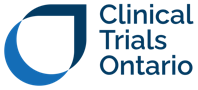 [Speaker Notes: Dawn to come up to podium to set this up while Donna and Mike move over to two large, comfy chairs on the stage (handheld mics for both of them there), will ask people to use their imagination here as Donna and Mike have a conversation to walk you through the results of the study (Dawn to leave stage)]
Calls to action
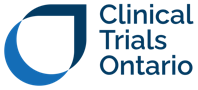 [Speaker Notes: Dawn to come back to podium to change slide from the coffee shop slide to here, Donna and Mike to stay in their comfy chairs

Donna to do this slide – 
These calls to action can be ‘picked apart’ based on who the audience is – so you may choose to only share some of these vs. others depending on your audience. Overall, you may consider starting by saying we’re asking people to take these survey results in to account as they do their own work related to clinical trials.]
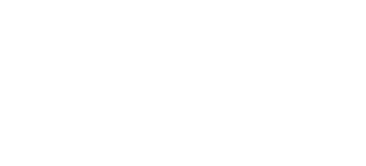 Thank you!
www.ctontario.ca
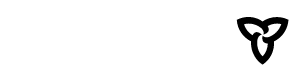 CTO is supported by the Ontario Ministry of Colleges and Universities
[Speaker Notes: Dawn to still be at podium to advance to this slide 
Mike to do this slide

Firstly, I’d like to thank you, the audience for attending our presentation.
Secondly, I’d like to thank my co-presenter Donna who was great to work with.
Thirdly, I’d like to thank my colleagues in the College of Lived Experience who helped make this research paper happen.
And finally, I’d like to thank Dawn Richards who has guided us through this study and process from the beginning, and who has been accommodating, inspiring and a joy to work with.  Please join me in congratulating Dawn. Now we’ll be happy to take your questions.

Dawn to stay at podium, Donna and Mike to either stand or stay in comfy chairs. Dawn will facilitate questions, asking if Donna or Mike want to take them, or otherwise answering them]